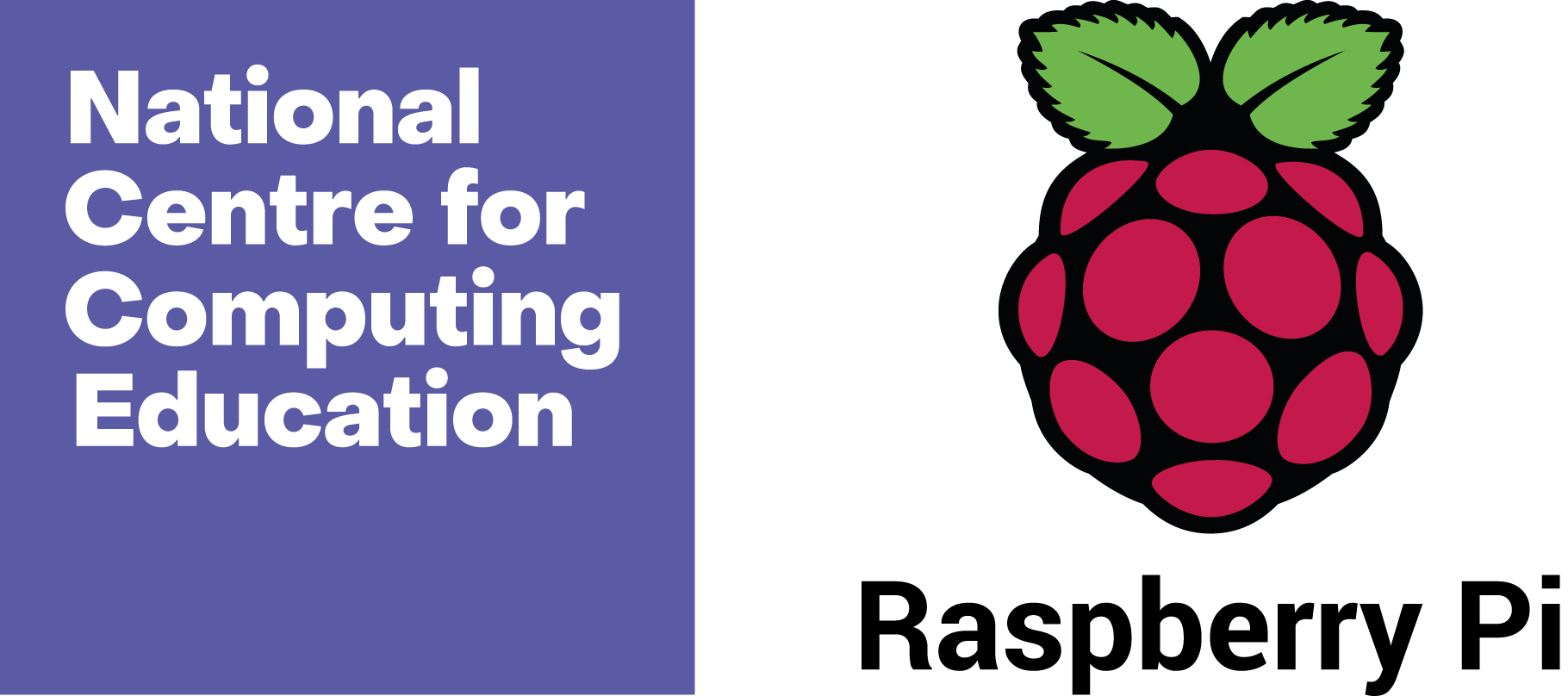 Item 1
Item 2
Item 3
[Speaker Notes: Last updated: 19-08-21]
Item 4
Item 5
Item 6
Item 7